Introduction To The New Testament Epistles
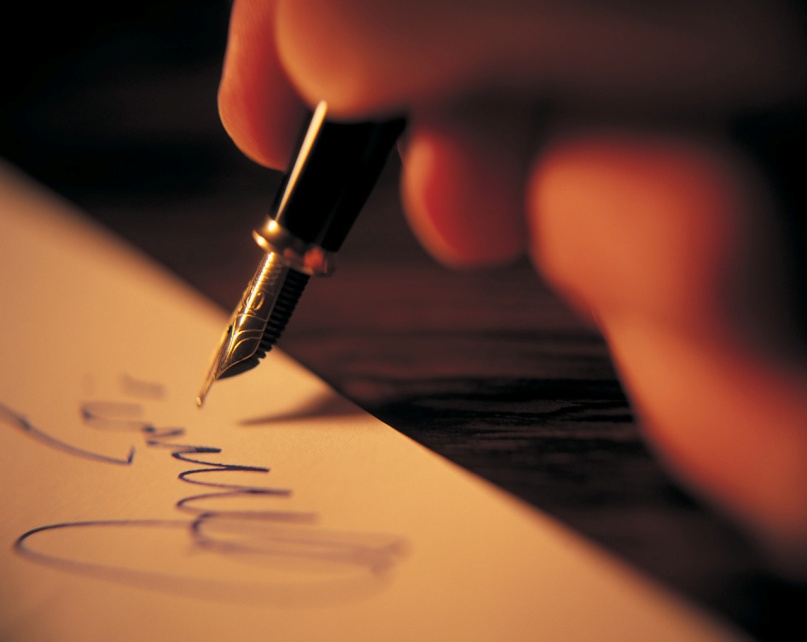 ~Paul’s Epistles
~Hebrews
~General Epistles
Writers and Divisions of the Epistles
21 Epistles (letters) from Romans – Jude were addressed to Christians

The known authors were Paul, Peter, James, John & Jude 

3 principal groups of letters:
Paul’s epistles (13) – Romans through Titus
Hebrews – author unknown
General epistles (7) – James through Jude
The Purpose of the Epistles…
To give instruction to the church, “for the perfecting of the saints” (Eph.4:12).
…to build up the church spiritually by encouraging, consoling, reproving, and exhorting the brethren; 
…by strengthening their faith, correcting false doctrine, and giving special instruction in doctrine and practical duties
The Epistle To The ROMANS
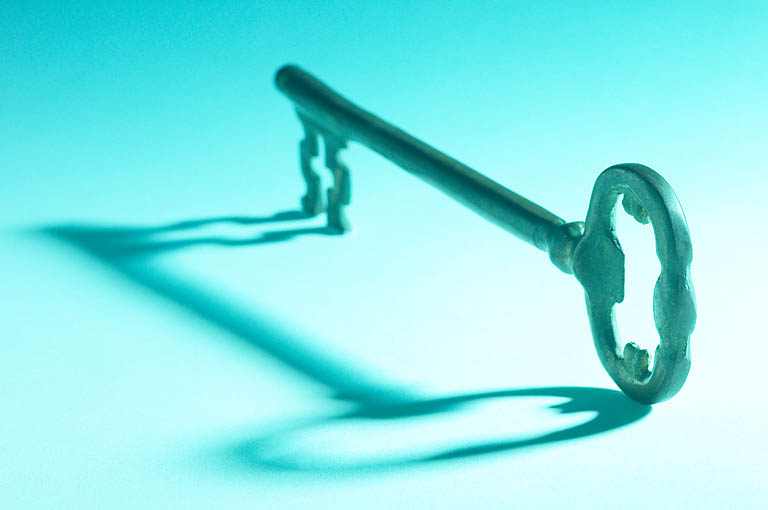 KEYS TO ROMANS
Keys To ROMANS…
Key WORD…   
“Righteousness”

Key VERSES…  
Chapter 1:16-17; “For I am not ashamed of the gospel, for it is the power of God for salvation to everyone who believes, to the Jew first and also to the Greek. For in it the righteousness of God is revealed from faith for faith, as it is written, "The righteous shall live by faith."
Keys To ROMANS…
Key PHRASE…   
“Made known to all nations for the obedience of faith” (ch. 1:5; 16:26)

Key CHAPTER…
Chapter 12
Exhortations to Christian living!
Keys To ROMANS…
SUBJECT…
Justification is by obedient faith in Christ

APPEAL…
The gospel of Christ is God’s only power of salvation, to every obedient believer, all who are baptized into Christ, and who walk in newness of life (Ch. 1:16; 6:3-4)
Purpose of ROMANS…
“Salvation” group of letters…
Romans is included along with Galatians and 1&2 Corinthians. 
Written on 3rd missionary journey to Roman Christians (1:7) from Corinth
All the epistles in this group deal with the doctrine of salvation
THEME: The gospel is God’s power of salvation to every believer, to the Jew first, and also to the Gentile.
The gospel is the “good news of salvation” by obedient faith
Paul’s purpose is to present a systematic explanation of the gospel (Chs. 1-6);
To justify preaching the gospel to the Gentiles, as well as to the Jews (Ch. 3:8-30)
To give the clearest and fullest exposition to the doctrines of sin and grace (3:8; 5:20-21; 6:1-2)
To give the divine solution to the universal dominion of sin and death in the universal redemption through Christ (5:12-21)
To overcome the bias of Jewish & Gentile brethren toward one another (2:1, 6-11; 14:3)
And to instruct Christians in many practical duties (Chs. 12-16)
Characteristics of ROMANS…
Greatness…
Romans is considered the greatest of Paul’s letters because of its comprehensive, universal, dogmatic, and systematic nature.

Tributes…
Luther: “the chief book of the NT and the purest gospel.”
Coleridge: “the profoundest book in existence.”
Meyer: “the greatest and richest of all apostolic works”
Godet: “the cathedral of the Christian faith.”
Great Doctrines In ROMANS
Righteousness – stresses righteous before God in heart and life.
Justification – stresses forgiveness, freedom from the guilt of sin.
Election – God’s choice of those who are in Christ to be saved from sin.
Sanctification – stresses separation from uncleanness unto “the master’s use.”
Summary of the Book…
“All have sinned” (3:23) – All unconverted are guilty before God, Jews and Gentiles alike (1:16-3:20)
All men are in need of salvation – both the Gentiles and Jews (1:18-32, 2:1-3:20)
Salvation is accomplished by Jesus Christ, by His atoning death and triumphant resurrection (3:21-8:39)
We ALL, through obedient faith, are one body in Christ, in whom we have redemption and the hope of eternal life (6:3-4, 11, 17-18, 23; 12:4-5)
We should show our gratitude for so great a salvation by surrendering ourselves to the service of God, which is true freedom (Chs. 12-16)
Keys to Understanding ROMANS
The righteousness of God
God imputes righteousness
Justification by faith
“Led by the Spirit”
“And so all Israel shall be saved”